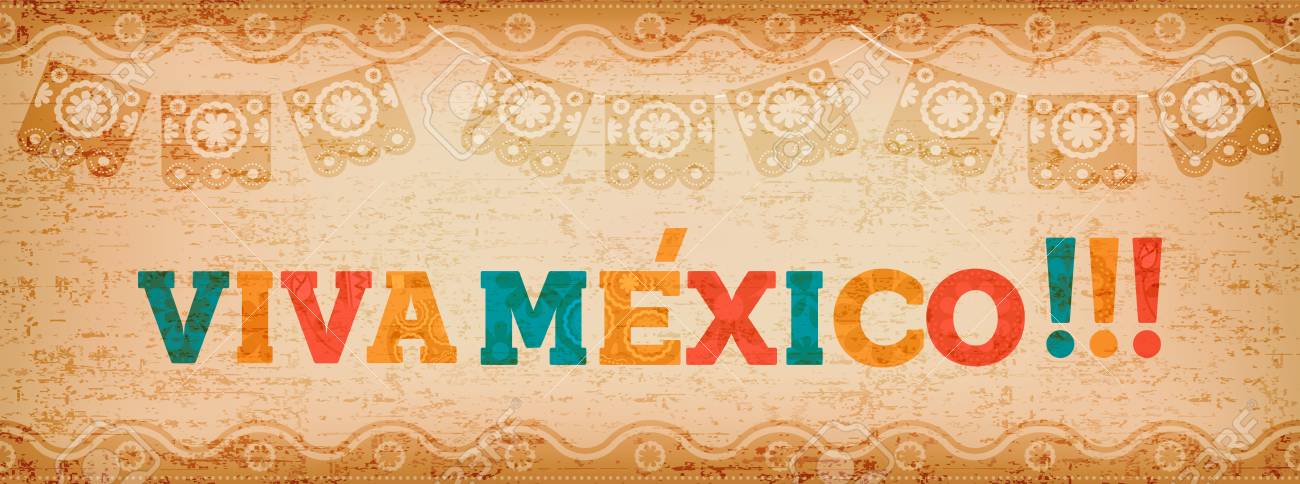 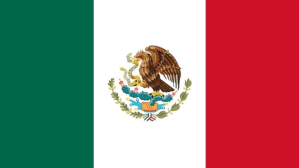 In Sapphire and Topaz our geography topic is ...
Mexican flag
Mexico’s Geography
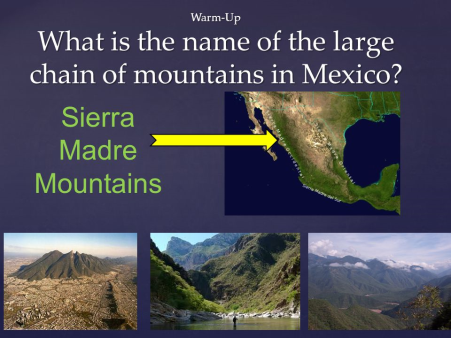 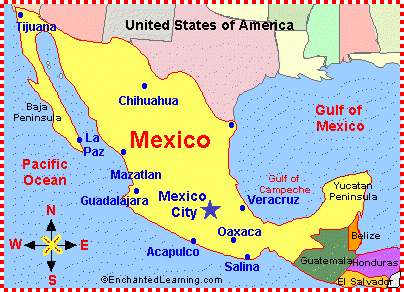 Map of Mexico showing surrounding sea and Oceans.
Mexican people & culture
Skulls are often decorated to celebrate the  Day of the Dead festival
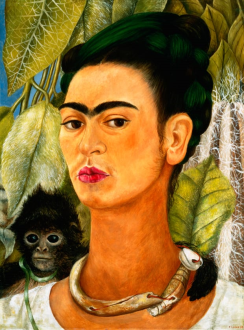 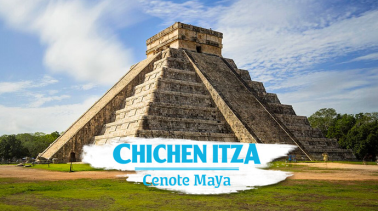 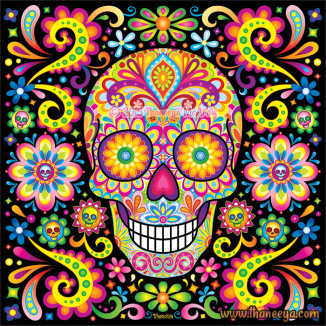 Ancient Maya city of Chichen Itza, meaning "water well of the Itzan people”. It is built around sinkholes near Yucatan and was a great place of worship.
Frieda Kahlo – famous Mexican Artist
Day of the Dead

The Day of the Dead is celebrated in Mexico and other 
parts of Latin America. It is known there as Día de los 
Muertos. Even though it is celebrated in Mexico, 
people also celebrate the festival in other countries 
as well. 
The festival is celebrated to remember loved ones 
who have died and It also helps people accept and 
deal with the idea of death. An elaborate festival 
takes place from October 31st  to November 2nd 
every year.
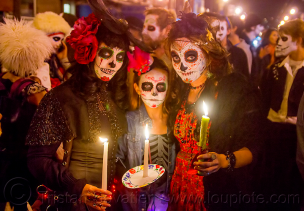 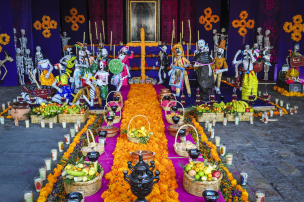